Blue jays
By: Matthew Thompson
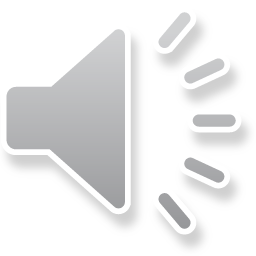 What Is a blue jay
A blue jay is a small black, white, and blue bird.
A blue jay can weigh 2.5 - 3.5 oz.
It can be 9 to 12 inches long, with a wingspan of 13-17 inches
A blue jay is known for its intelligence and its noisy call.
They are known as slow fliers but are good at scaring away prey with their loud alarm call.
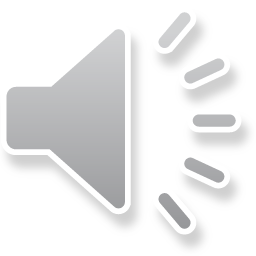 Habitat
A blue jay lives in north-east America, and south-east Canada.
They naturally live in oak forests, and can also live in cities, parks, and backyards.
A blue jay is only found In North America.
Blue jays in the north are a little larger than blue jays in the south.
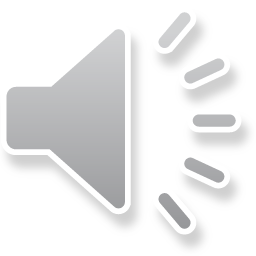 DIET
Blue jays are omnivores.
They eat small fruits nuts and insects. 
They don’t have teeth, therefore, they cannot chew. They sometime nibble on large snacks and meals.
They eat 2-3 medium sized meals per day.
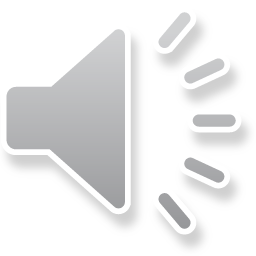 They keep one partner for life

Usually live about 7-8 years in the wild
Life cycle
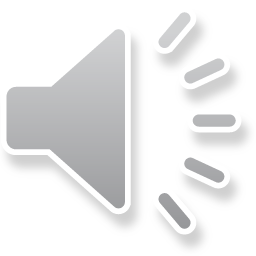 Structural characteristics
A blue jay has a thin, black line running from its neck to ears.
It has small wings
It has a crown of feathers on top of its head that rise up when the bird is excited or scared but lays flat while resting or eating
Its eyes, legs, and beak are black

Thank you. I hope you enjoyed!
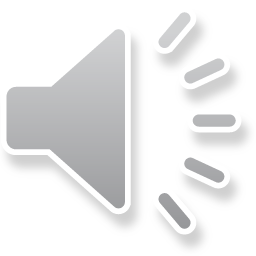